Демография
Динамика уровня рождаемости в Мясниковском районе в сравнении с Ростовской областью  (на 1000 человек населения)
Демография
Число умерших в Мясниковском районе в сравнении с Ростовской областью (на 1000 человек населения)
Демография
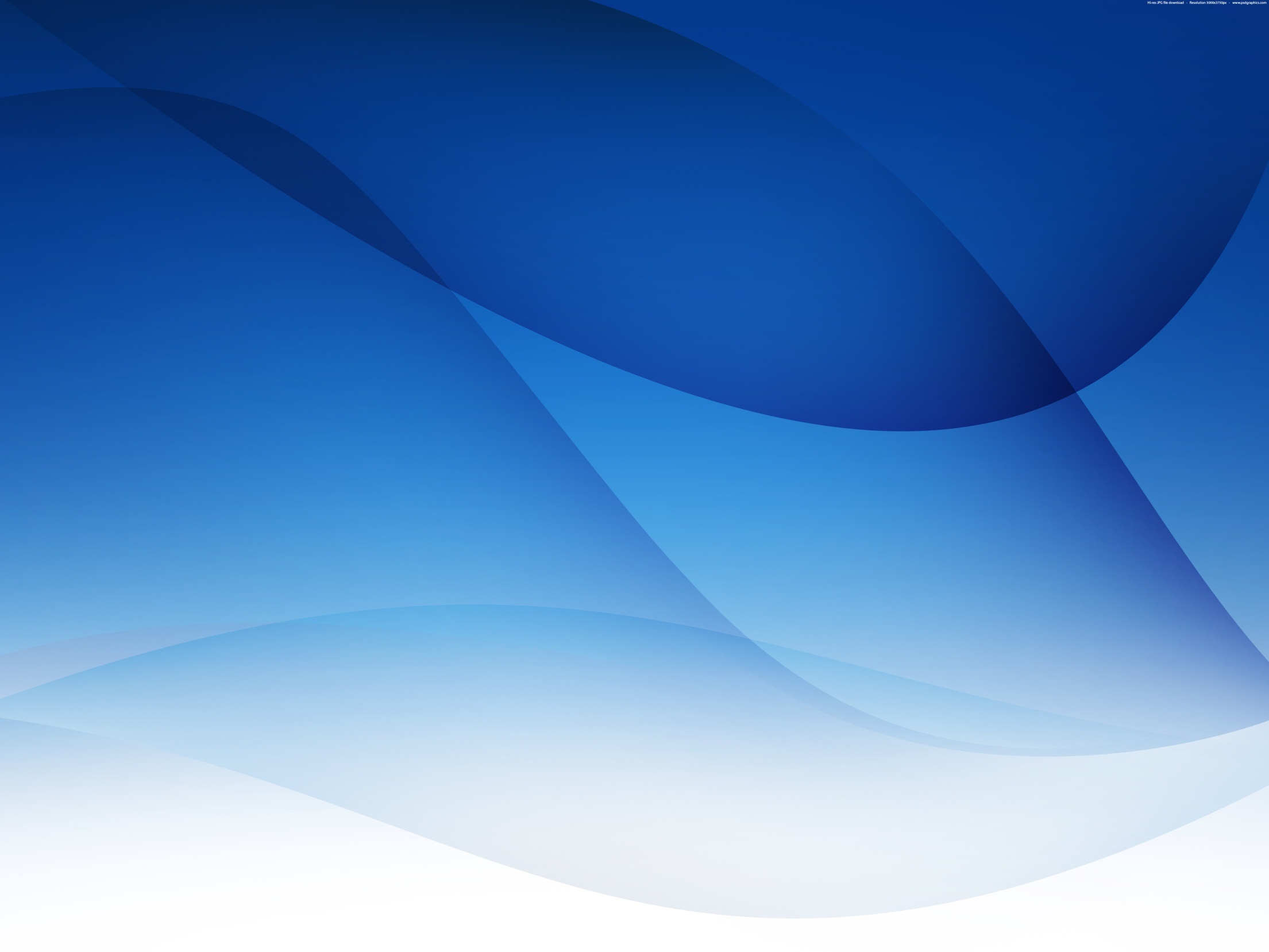 Рождаемость
Смертность
Родилось на 114 детей больше 
чем в 2010 году
Умерло на 41 человек меньше 
чем в 2010 году
609
 детей
503 
чел
495
 детей
462 
 чел
Естественный прирост населения в 2014 году -147 человек
Демография
Основные итоги естественного движения населения
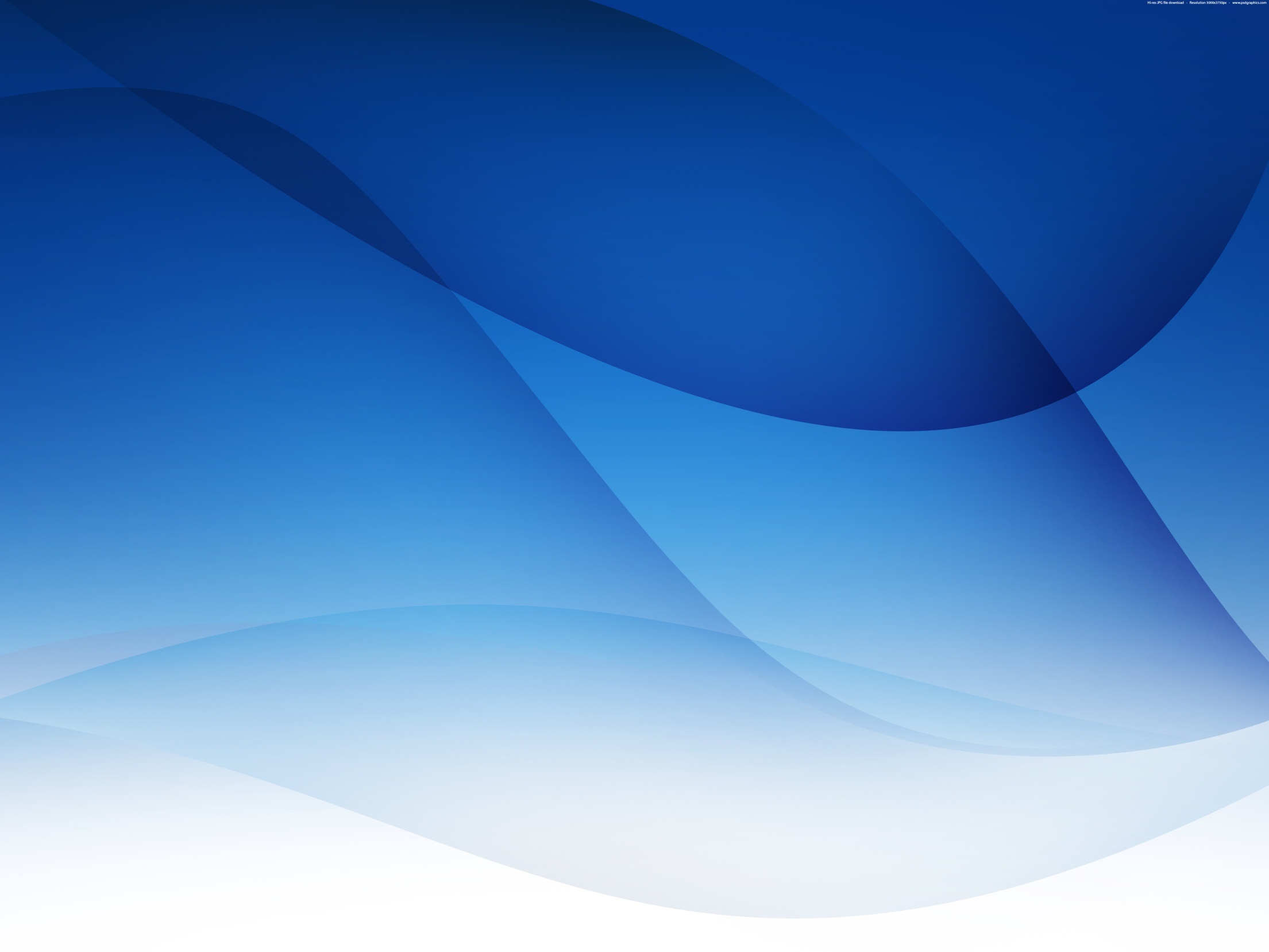 Демография
Основные итоги естественного движения населения за  январь-декабрь 2014 года в соседних территориях
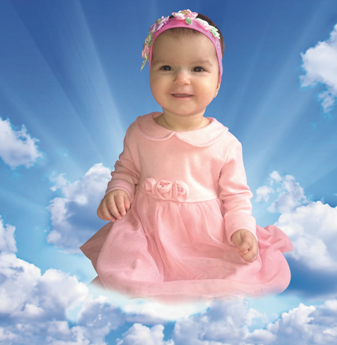 Демография
Общие итоги миграции населения
Демография
Численность населения Мясниковского района по состоянию на 1 января, человек
демография